DELIVERY FORMS
LEARN MORE ABOUT OUR DELIVERY FORMS
DELIVERY FORMS OF OUR PRODUCTS
COATING, COATED PARTS
SEMI-FINISHED PRODUCTS
PLASTIC GRANULES
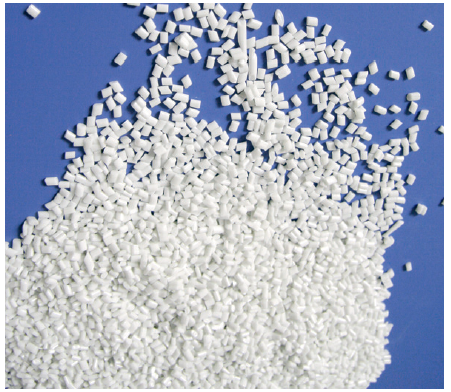 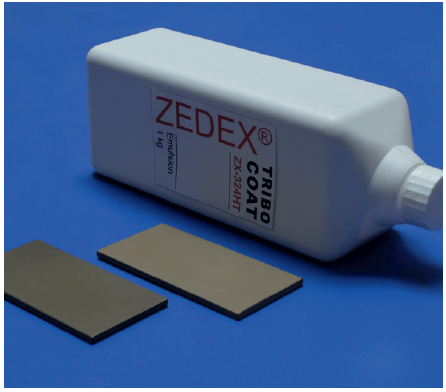 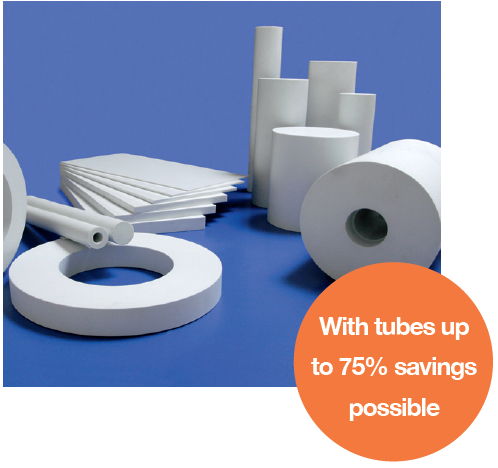 with tubes up to 75% savings possible
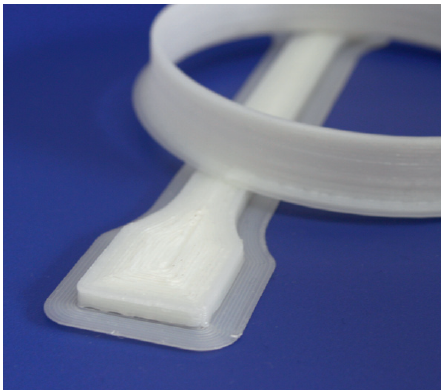 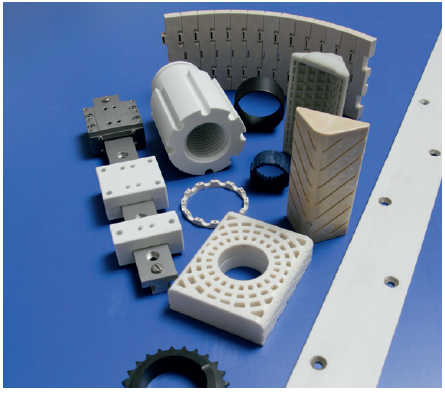 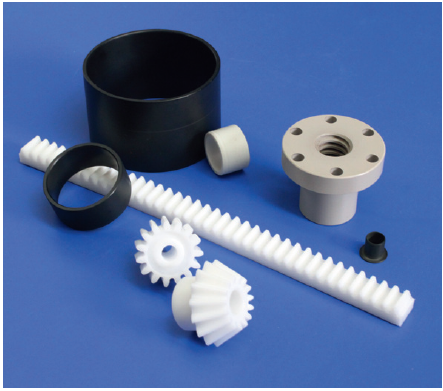 CUSTOMER SPECIFIC PARTS
STANDARDPARTS
3D PRINTING
SPECIALCOMPOUNDS
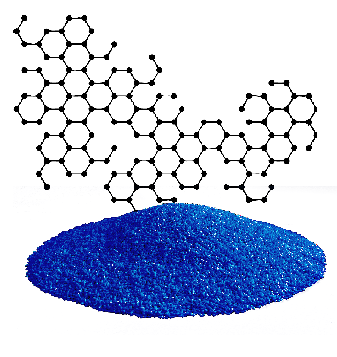 GRANULES
We develop the plastic with your required properties for you - specifically for your application.

If the required material properties are not known, we derive them from the application conditions of the planned component for you and create the formulation.
SPECIAL COMPOUNDS
SPECIALCOMPOUNDS
WE CAN MODIFY THE PROPERTIES OF THE BASE POLYMERS IN A TARGETED MANNER AND DETECT THE CHANGES THROUGH LABORATORY TESTS.
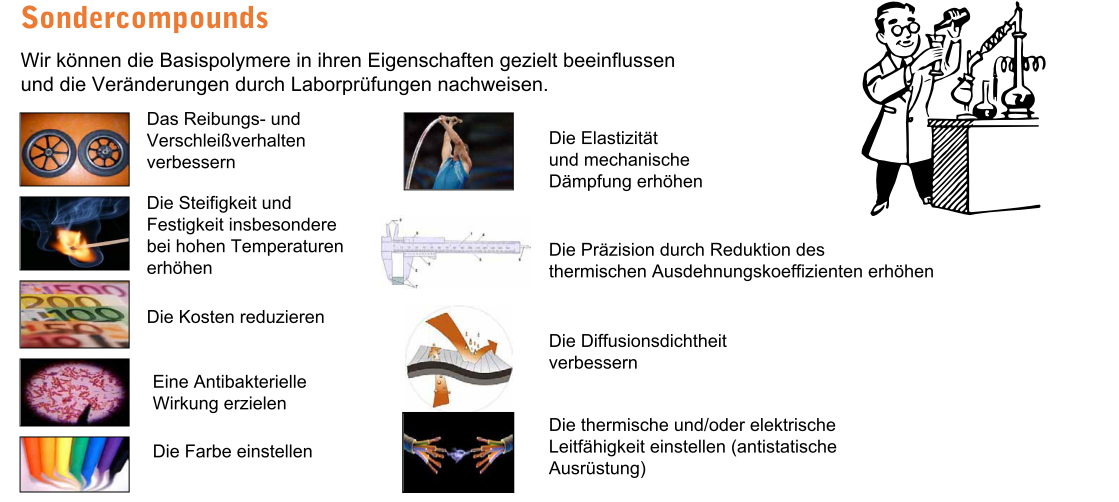 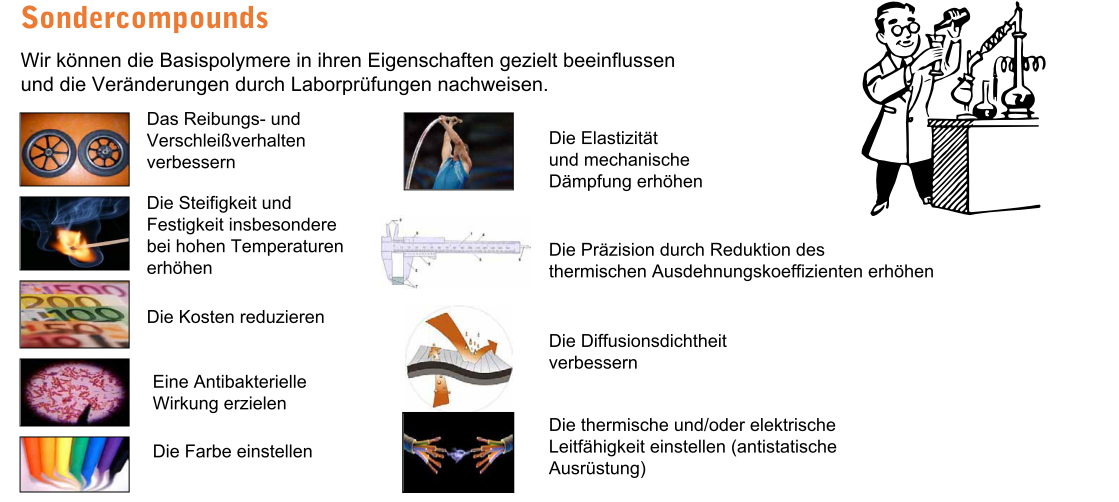 Increase the elasticity and mechanical damping
Improve the friction and wear behavior
Increase the stiffness and strength especially at - high temperatures
Increase precision by reducing the coefficient of thermal expansion
Reduce the cost
Improve diffusion tightness
Achieve an antibacterial effect
Adjust thermal and / or electrical conductivity (antistatic equipment)
Adjust the color
SPECIALCOMPOUNDS
ELECTRIC CONDUCTIVITY
COLOURFULNESS
FRICTION
Surface resistance from 70-160 kOhms at a measuring voltage of 100 V.
The color was set accordingly to a customer specification in one RAL colour tone.
The basic type was modified so that the friction coefficient against PET-bottles was minimized.
Example: ZX-530 >> ZX-530LR6
Example: ZX-324V2T >> ZX-324FDW2
Example: ZX-324 >> ZX-324AB
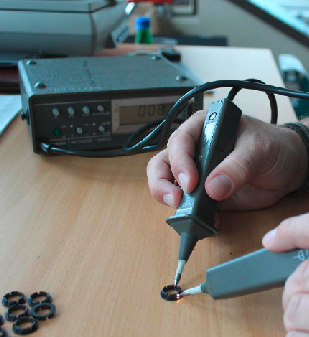 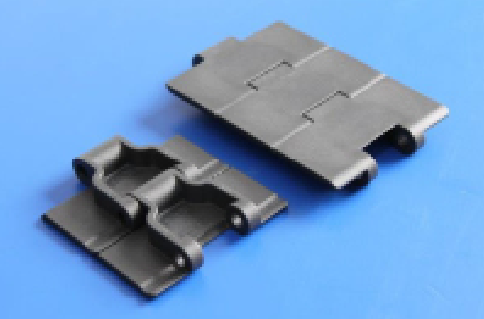 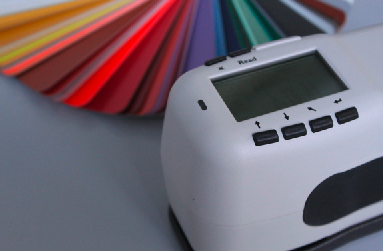 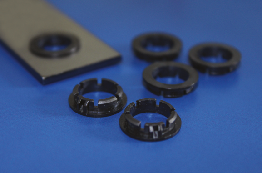 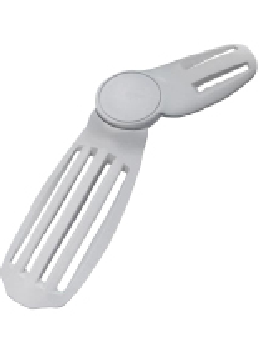 ADVANTAGES
BLUE DYED
Good detectable 
Cost and weight reduction 
Food conformity (EU 10/2011 approval in preparation) 

under the following conditions:
Food types
All food types except foods containing 15% or more alcohol
Repeated use only for articles
Application
Very good tribological properties
Can be sterilized

Inkuform MDTF is a POM-C with very good tribological properties. For better optical recognition it is dyed in blue RAL 5010. Fragments can be identified with the usual metal detection devices. Depending on the device, fragments, e.g. cube with an edge length up to 2 mm, are detected. The friction and wear values are very good and better than standard standard types up to 80°C. An EU 10/2011 authorization is possible.
ADVANTAGES
PROPERTIES ZX-324ESD
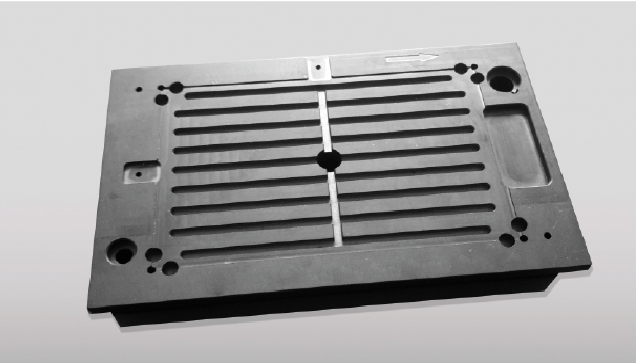 electrostatically dissipative
high temperature resistance
high strength and dimensional
stability
high chemical resistance
settings of the surface electric 
resistance to electric conductivity are possible
Production of high-performance plastics chemical bonded With PTFE
to achieve exceptional mechanical and tribological properties
GOAL
CURRENT STATUS
LAUNCH: Q3 / 2023
expensive irradiation of the ptfe
is required for the chemical bond. this is to be replaced by commercially available inexpensive products
matching types found. tests still have to be carried out
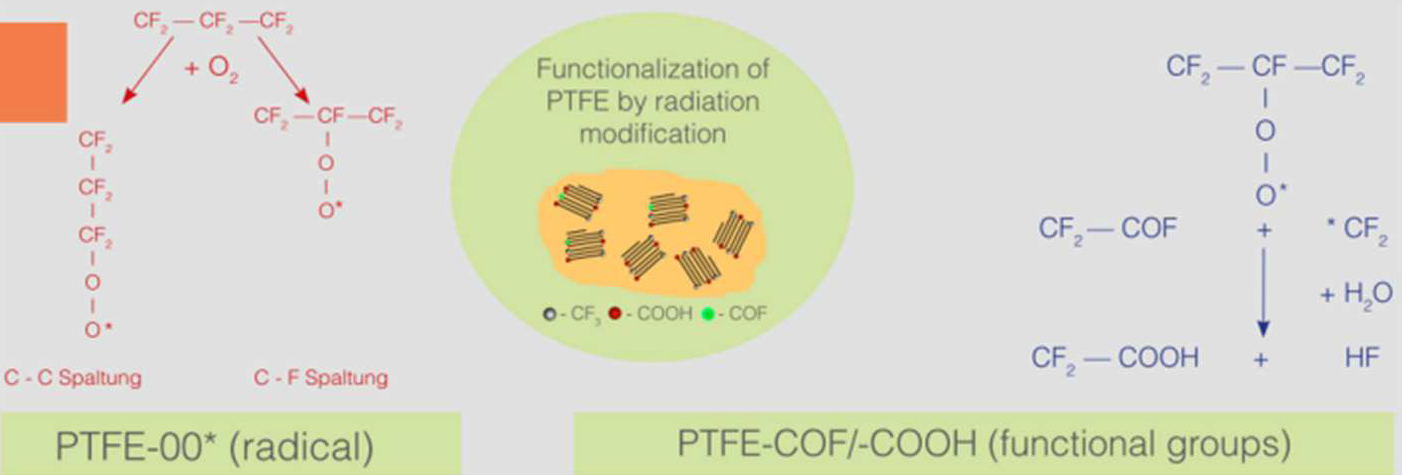 PROCEDURE
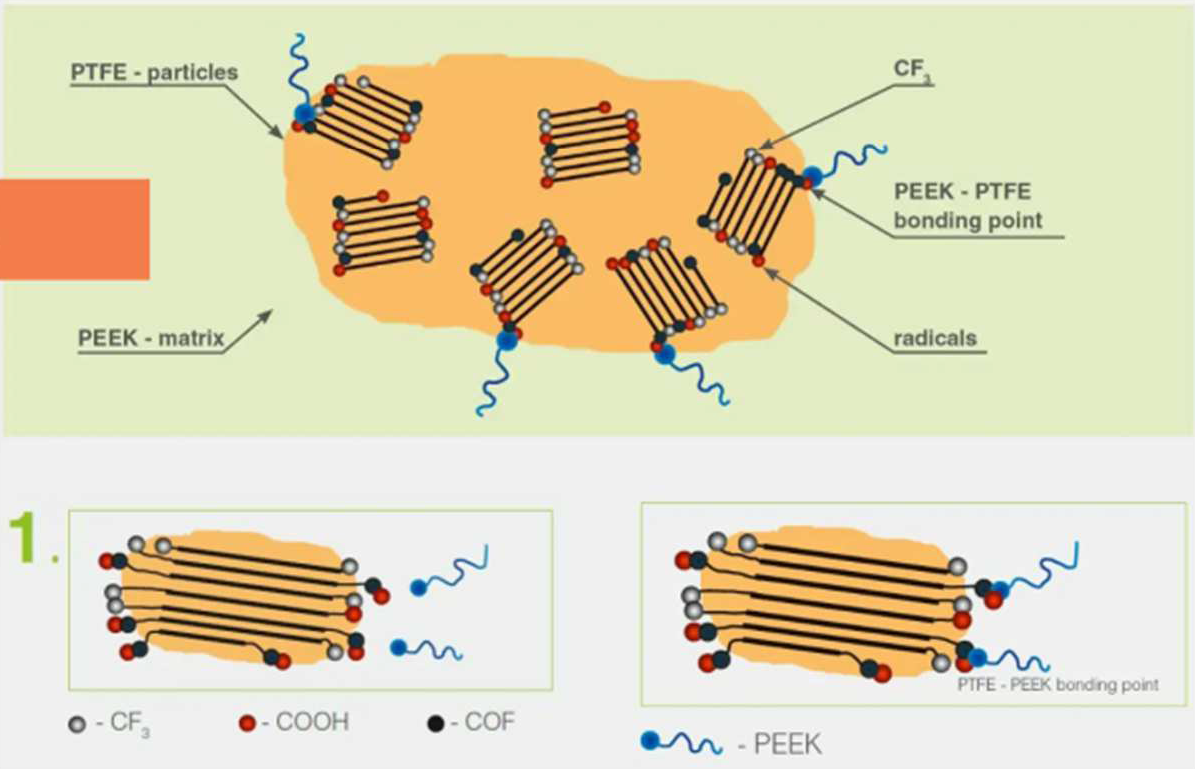 PROCEDURE
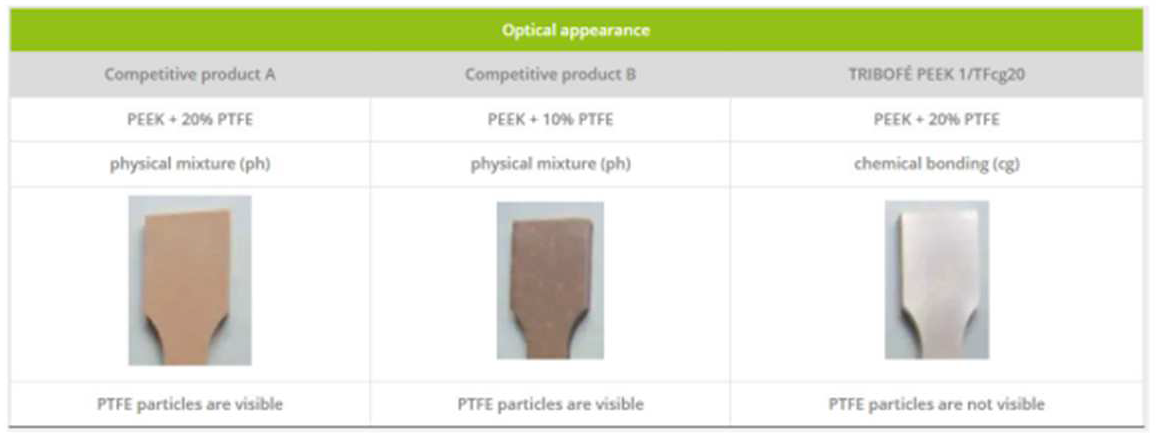 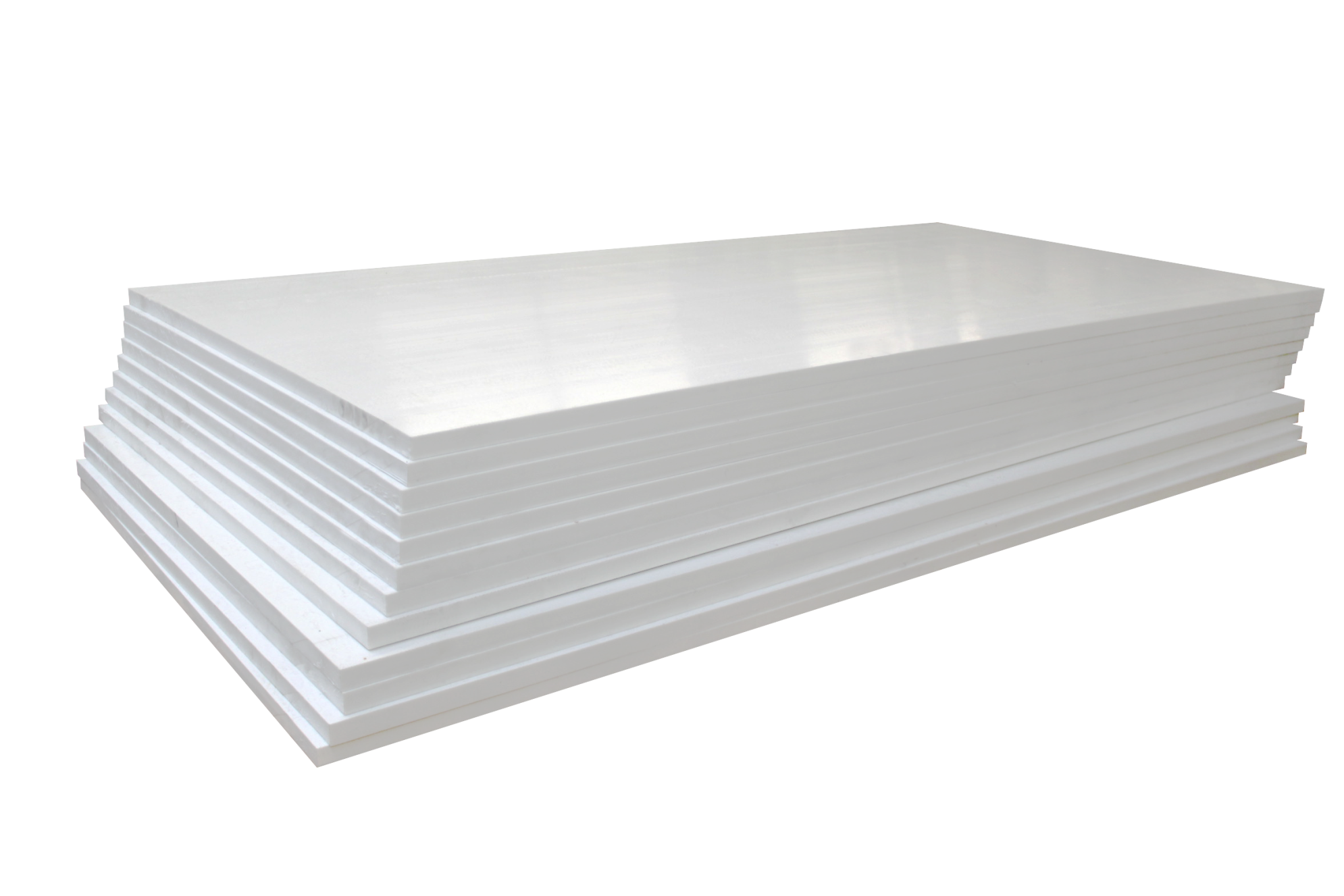 DELIVERY FORMS
Semi-finished products
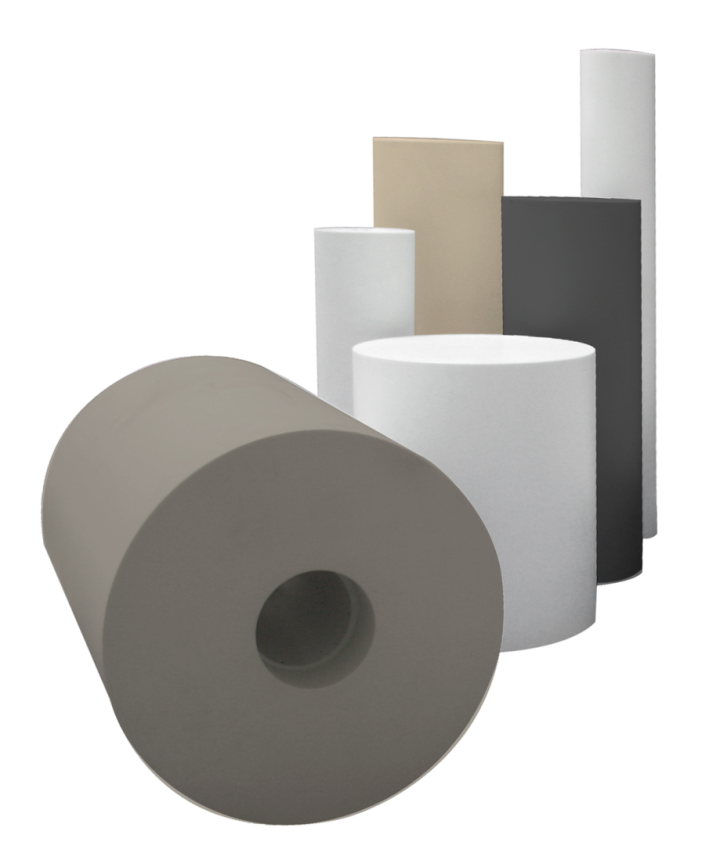 ZEDEX® Semi-finished products are available from stock in a wide range of dimensions.
Sheets
Rods & Tubes
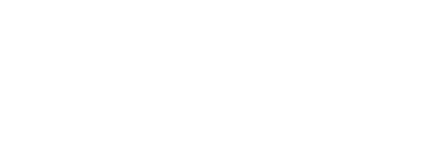 SEMI-FINISHED PRODUCTS
PLATES
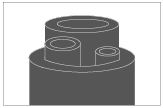 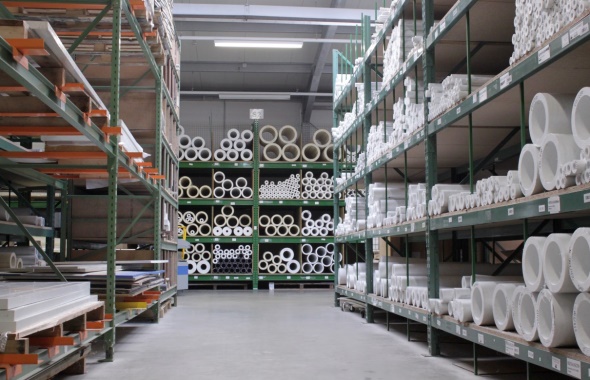 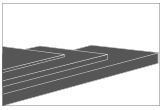 Outerdiameter from 30 up to 380 (mm)
 
Innerdiameter from 18 up to 300 (mm)Standard length 1 or 2 (m)
Thickness from 6 up to 105 (mm)width up to 1 meterslength up to 3 meters
Worldwide delivery
Anywhere you need it.
HOLLOW RODS
Short delivery times
You need your components quickly? No problem for us.
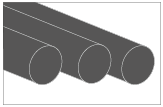 RODS
Diameter from 6 to 210 (mm)
Just-in-time
If something is not in stock, we produce it immediately.
HOLLOW RODS / RODS DIMENSIONS
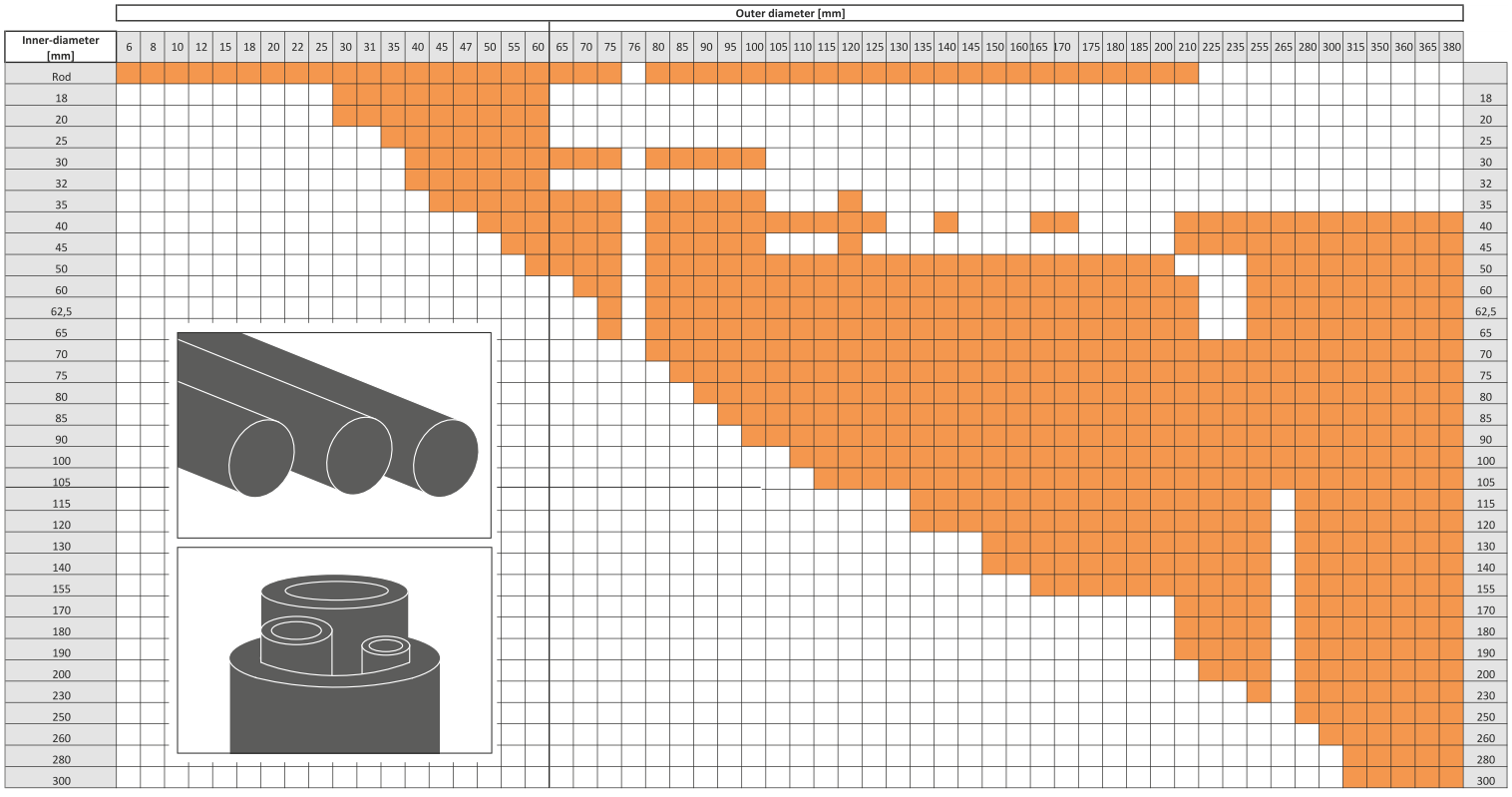 SHEET DIMENSIONS
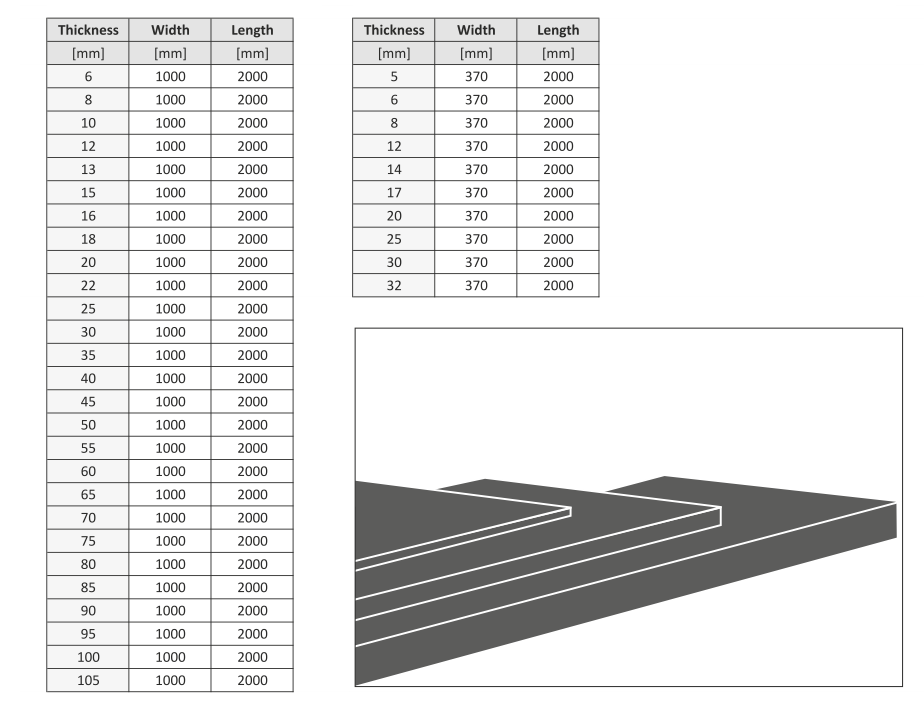 MACHINING
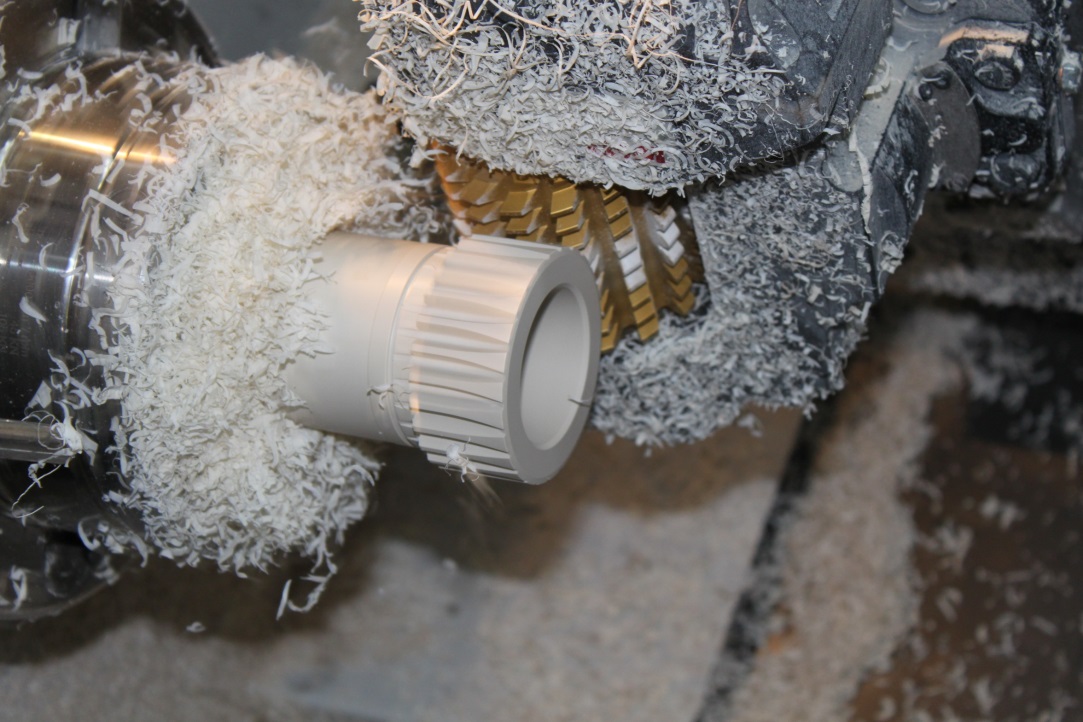 Automatic, partially unmanned production
From as little as 1 piece
Up to Ø 60 can be produced economically at 5,000 pieces
Economical due to large range of tubes with fine dia. Graduation
Tolerances from ISO 6 possible.
PROCESSING METHOD
We manufacture for you low-cost end products made of ZEDEX® polymers, always with the optimal procedure in relation to the quantities required. In our production we use the following procedures:
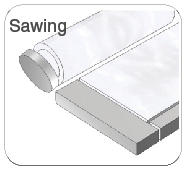 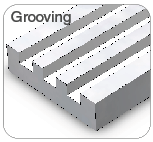 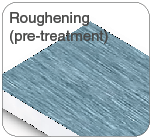 maximum Ø 600 mm
maximum thickness 100 mm
maximum width 1300 mm
maximum length 3000 mm
tolerance +5mm
maximum thickness 100 mm
maximum width 600 mm
maximum length 800 mm
tolerance ±0,05 mm
Width < 1000 mmThickness < 100 mm
ROUGHENING (pre-treatment)
GROOVING
SAWING
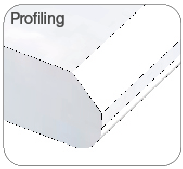 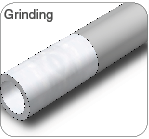 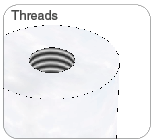 maximum thickness 100 mm
maximum width 600 mm
maximum length 800 mm
tolerance ±0,05 mm
centerless grinding from Ø 6 mm 
to max. Ø 60 mm
tolerance range 0,06 mm
All standard and special threads, 
as well as threaded inserts 
(ENSAT/HeliCoil)
GRINDING
PROFILING
THREADS
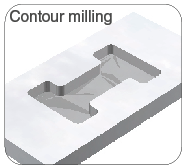 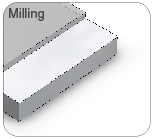 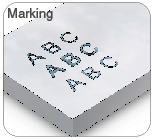 maximum thickness 100 mm
maximum width 600 mm
tolerance ±0,05 mm
4 axes:
1270 x 510 x 635 mm
5-Side-machining:
800 x 500 x 600 mm
5 axes:
320 x 300 x 320 mm
Engraving from 2,5 mm,
Silk-screen print from 5 mm, 
Inkjet from 10 mm
CONTOUR MILLING
MILLING
MARKING
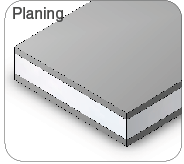 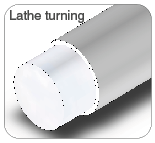 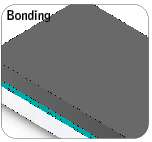 minimum length 400 mm
maximum thickness 100 mm
maximum width 600 mm
tolerance ±0,1 mm
Ø < 75 mm Machined from bars with bar loader und high-powered tools
Ø 60 – Ø 265 mm
Turning step inner Ø < 1,0 m
Turning step outer Ø < 1,8 mTurning conventional < Ø 585 mm
Turning length < 500 mm
Dosage: one or two-components adhesives
PLANING
LATHE TURNING
BONDING
3D TRIBOFILAMENTS
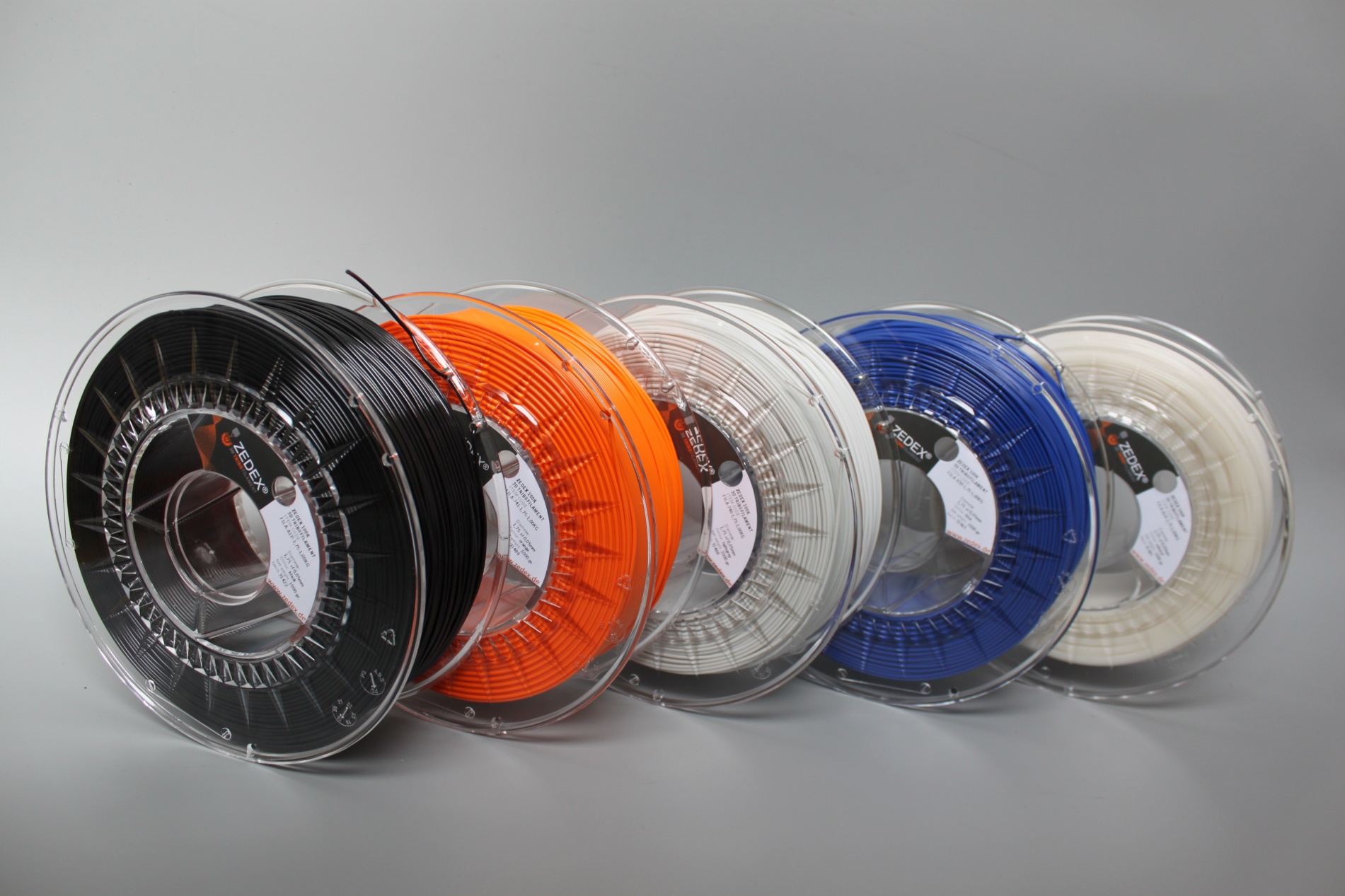 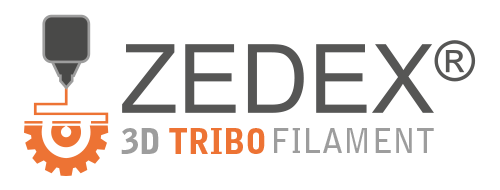 PRINTED TRIBO PARTS
3D-PRINTING WITH ZX-100
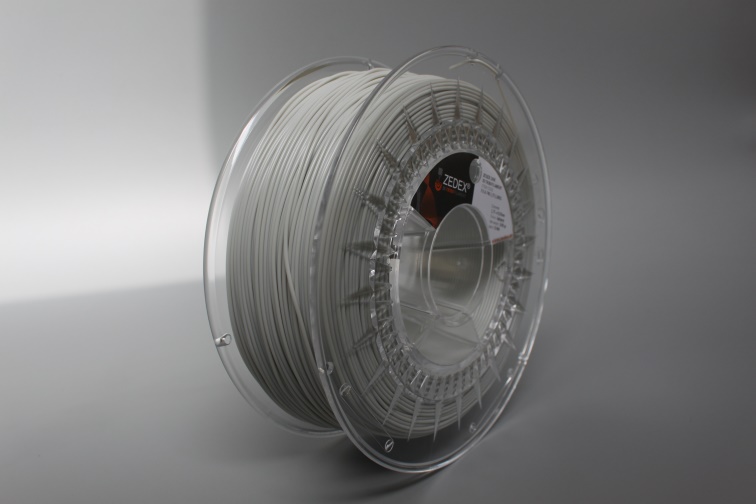 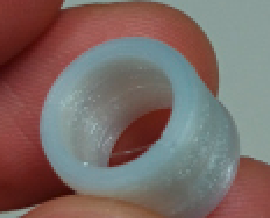 Printing speed: 50mm / sTemperature: 280°CLayer height: 0.2mm
 
In the future, parts made of high-temperature plasticssuch as ZX-324, ZX-530, ZX-750 can be printed.
3D printed bushing ZX-100
Filament Ø 1,75mm,Tolerance +/- 0,03mm
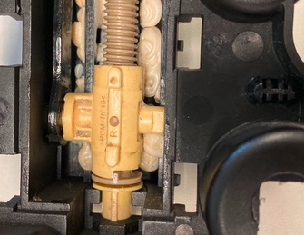 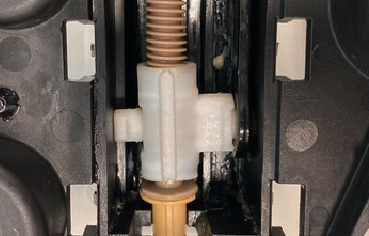 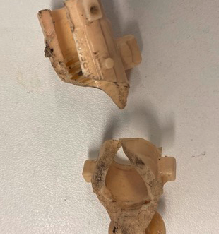 COATINGS ZEDEX® TRIBOCOAT
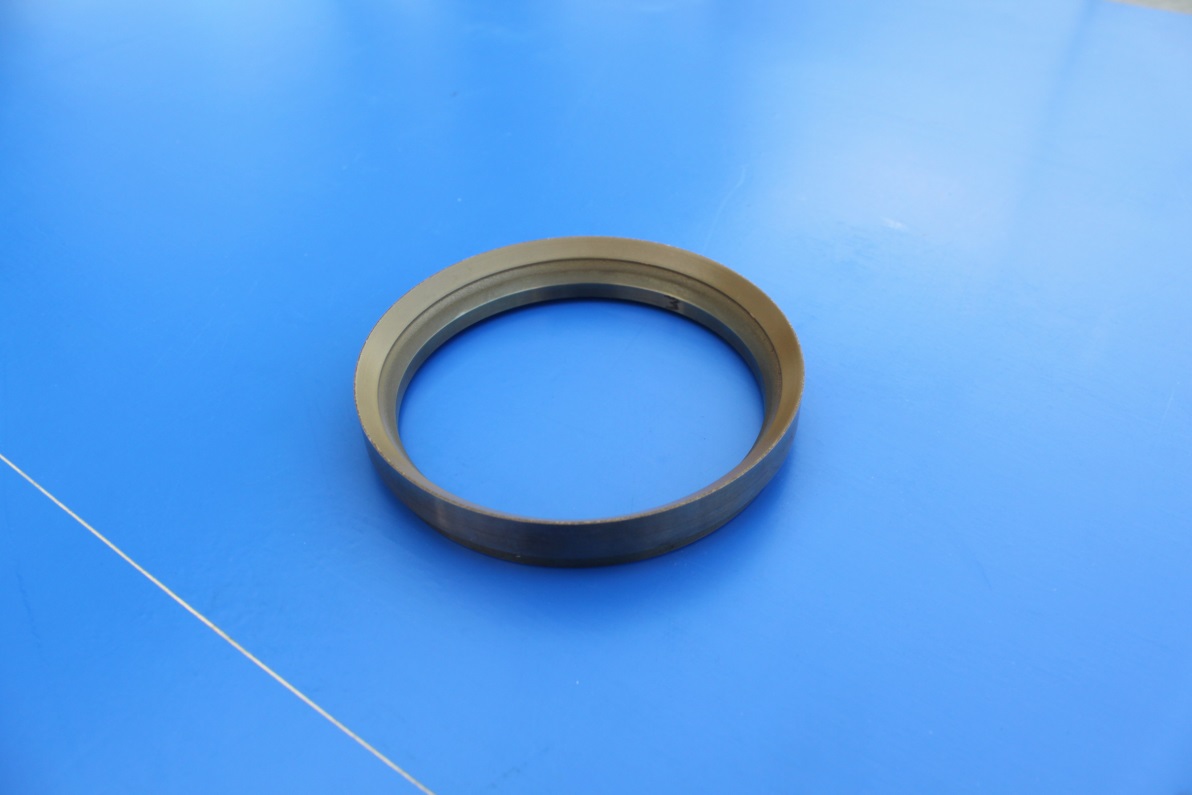 For coating metal parts using the airbrush method or powder coating for the:
Improvement of tribological properties and Reduction of adhesion (bond) to metal
Corrosion protection
Electrical and thermal insulation
Encapsulation of the base body against product and media contact
Improvement of the appearance of metal parts
Cost reduction, new process eliminates the need for overmolding or bonding
FDA compliant
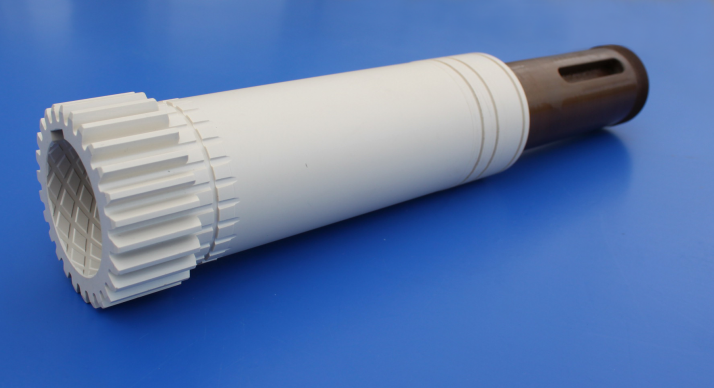 CUSTOMER SPECIFIC PARTS
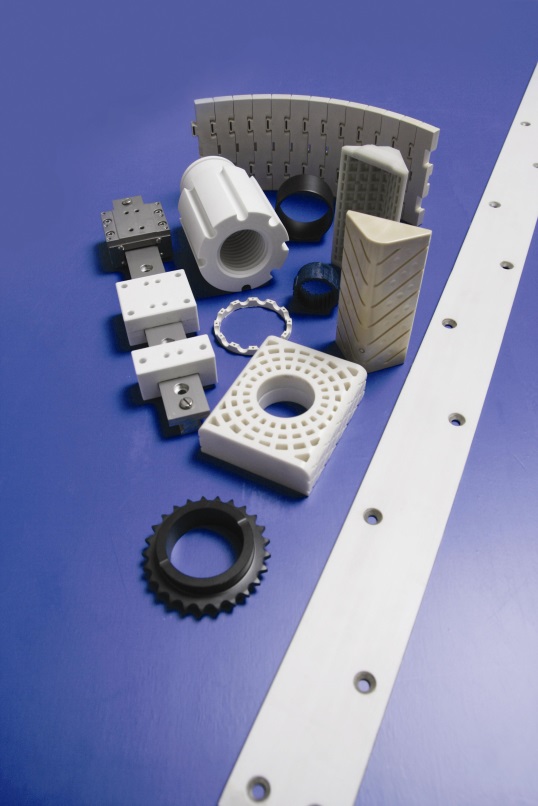 ACCORDING TO CUSTOMER REQUIREMENT AND / OR DRAWING
Plain bearings (also hydrodynamic)
Movement nuts (also special profiles)
Slideway linings
Gears
Track rollers
Sliding rails
Bearing shells
Wipers
Metal-plastic composite parts
Plastic sheathing
general wear and insulation parts
PRECISION PLAIN BEARINGS
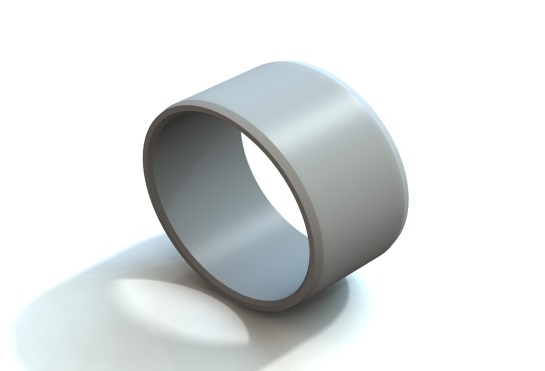 CYLINDRICAL BUSHINGS
The dimensions of our plain bearings comply with
following DIN standards.

DIN 1850 - solid bushings as press-fit bushings in housings
DIN 1552 - for press-fit onto journals
DIN 1494 - rolled bushes as press-fit bushes
DIN 1498 - much thicker-walled than press-fit bushings
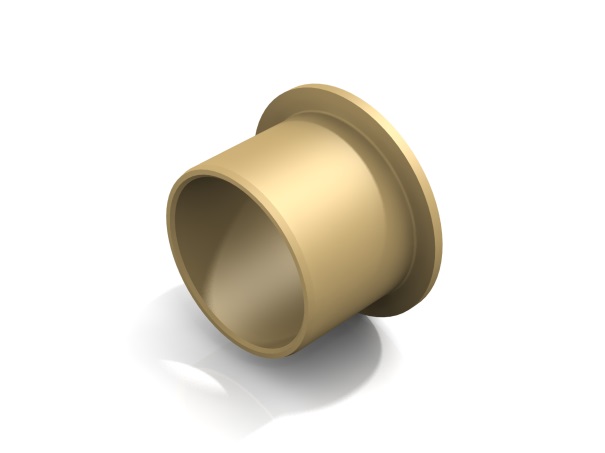 COLLAR BUSHINGS
STANDARD PARTS
HIGH PRECISION BEARINGS
for dry running, oil, water lubrication diameter 2 to 250 mm
MOVEMENT NUTS
with trapezoidal thread DIN 103
SLIDEWAY COVERINGS
with and without metal support
TRACK ROLLERS
FOIL BEARINGS
GEAR WHEELS
SLIDEWAY COVERINGS
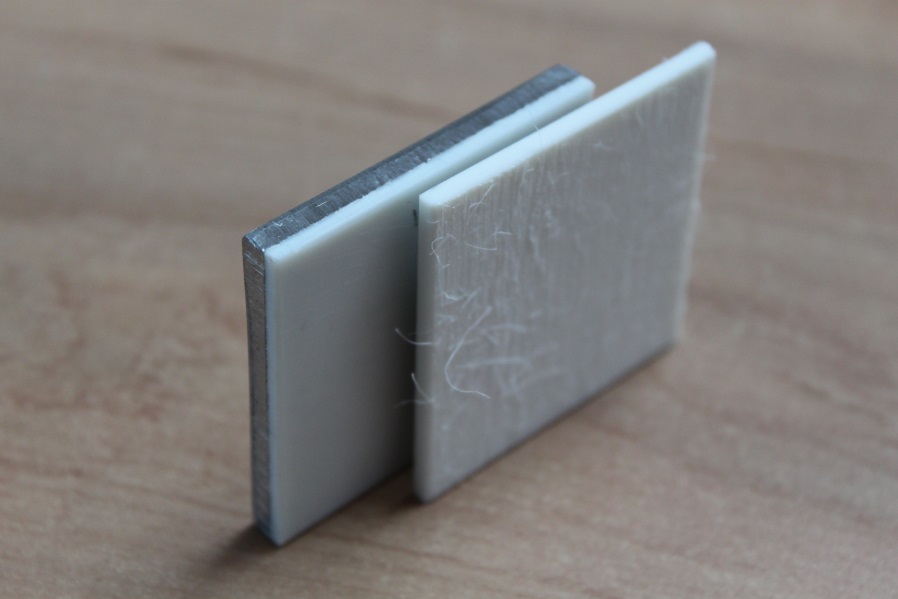 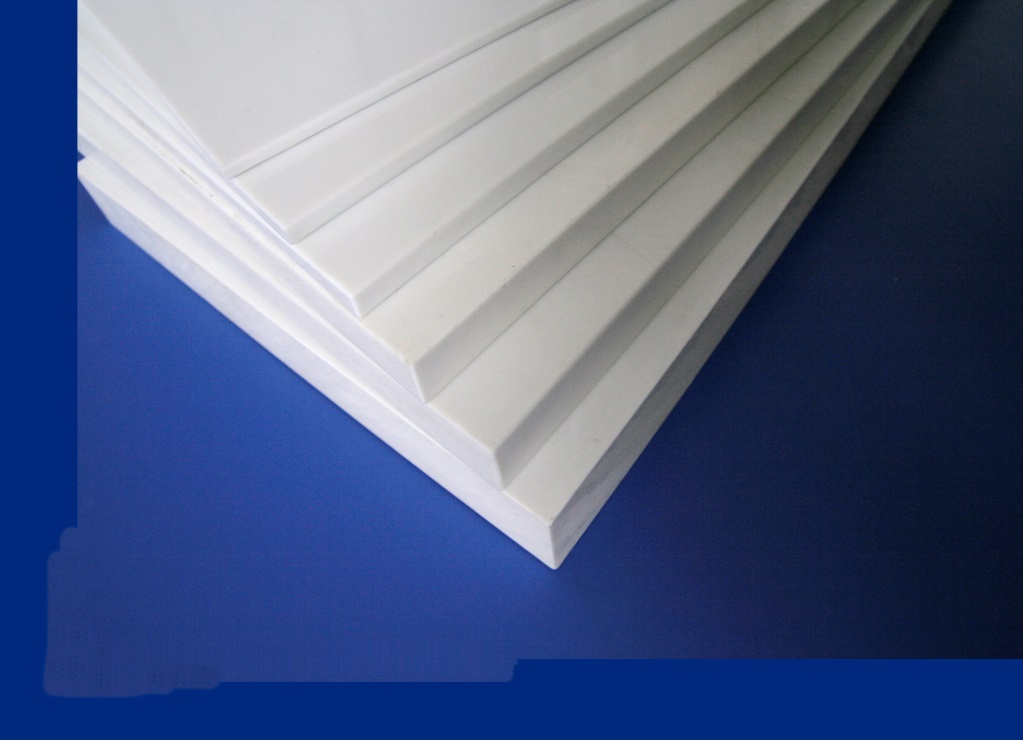 Available in thicknesses from 1.5mm and formats
Adhesive surface pretreated
Optionally the suitable adhesive is available
FOIL BEARINGS
FOR PLAIN BEARING BUSHES WITH LARGE DIAMETERS
By cold forming of plate strips made of ZX-100K
For large diameters with low wall thickness
Cost effective solution

For low operating bearing clearance, even with high temperature fluctuations and / or
Simple mounting
Axial fixation necessary
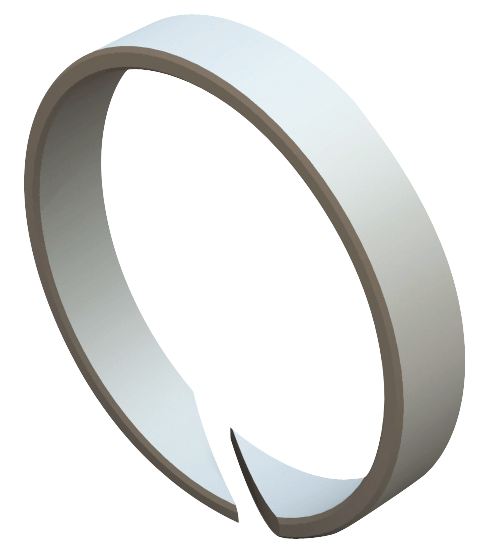 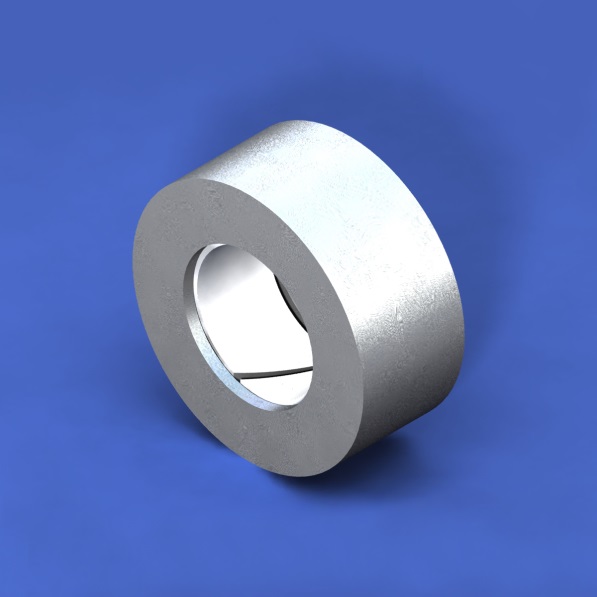 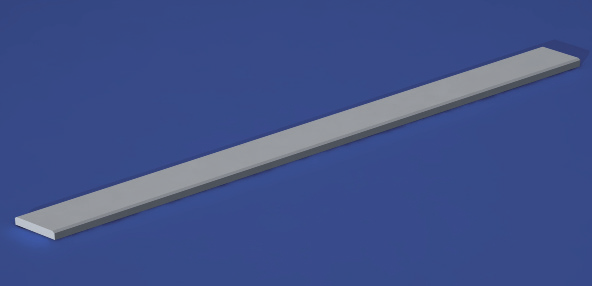 SPECIAL MATERIAL FOR LARGE BEARINGS – PU CASTING
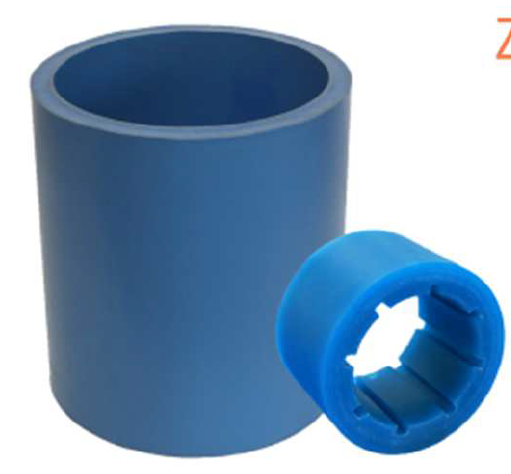 ZEDEX® Blue Water
Shore hardness D 68
For applications under Water and With abrasive particles
for predominant contact With water, max. 60 °C
available as semi-finished products With outer diametersup to max. 725mm, 70kg
in future up to Ø 1200mm.
PU-PARTS FOR NON-WATER APPLICATIONS
for parts up to 2000 mm, 40kg
Track rollers
Reals
Bushings
Linings
Coatings
cam wheels
Anti-adhesive lining panels for rubble
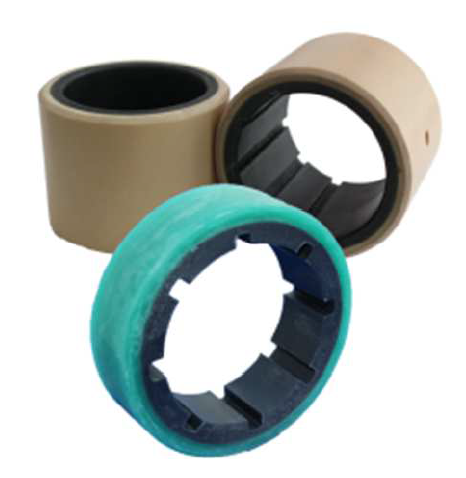 ZEDEX® Dirty Water
hard/soft-Composite, Dirty Water ist the inner side component
Shore D hardness 30
high wear resistence against abrasive particles for applications
With continuous water contact up to max. 60 °C
With or without axilal grooves available
APPLICABLE IN MANY SECTORS
AGRICULTURE
CRANE AND BRIDGE CONSTRUCTION
SHIPBUILDING, PORT, OFFSHORE
FOOD INDUSTRY
CHEMICAL INDUSTRY
OIL AND GAS INDUSTRY
PROCESSING MACHINES
... and many other
specific industries.
ALWAYS REACHABLE, EVEN ABROAD
Shipment, delivery
Sale, prices
Laboratory
Fon:  02273 - 9749 - 16
Fax:  02237 - 9749 - 46
E-Mail: export@zedex.de
Fon:  02273 - 9749 - 13
Fax:  02237 - 9749 - 43
E-Mail:  sales1@zedex.de
Fon:  02237 - 9749 - 17
Fax:  02237 - 9749 - 20
E-Mail: labor@zedex.de
Construction & Consulting
Quality assurance
Application technology. Consulting
Fon:  02237 - 9749 - 63
Fax:  02237 - 9749 - 43
E-Mail: qmb@zedex.de
Fon:  02237 - 9749 - 39
Fax:  02237 - 9749 - 45
E-Mail:  design@zedex.de
Fon:  02237 - 9749 - 26
Fax:  02237 - 9749 - 45
E-Mail: app@zedex.de
ZEDEX® Worldwide
Contact details are also available for our representatives abroad.
Please contact us for a list.
Would you like more information?
Then contact us by phone or in writing. We will be happy to send you material free of charge, such as
e.g. material samples, various Reports and catalogs and much more.
Wolf Kunststoff - Gleitlager GmbH  Heisenbergstr. 63 - 65
D-50169 Kerpen - Türnich Industrial park II
FON:	02237 / 97 49 – 0
FAX:	02237 / 97 49 – 20
EMAIL:	info@zedex.de
WEB:	www.zedex.de	www.3dtribofilament.de